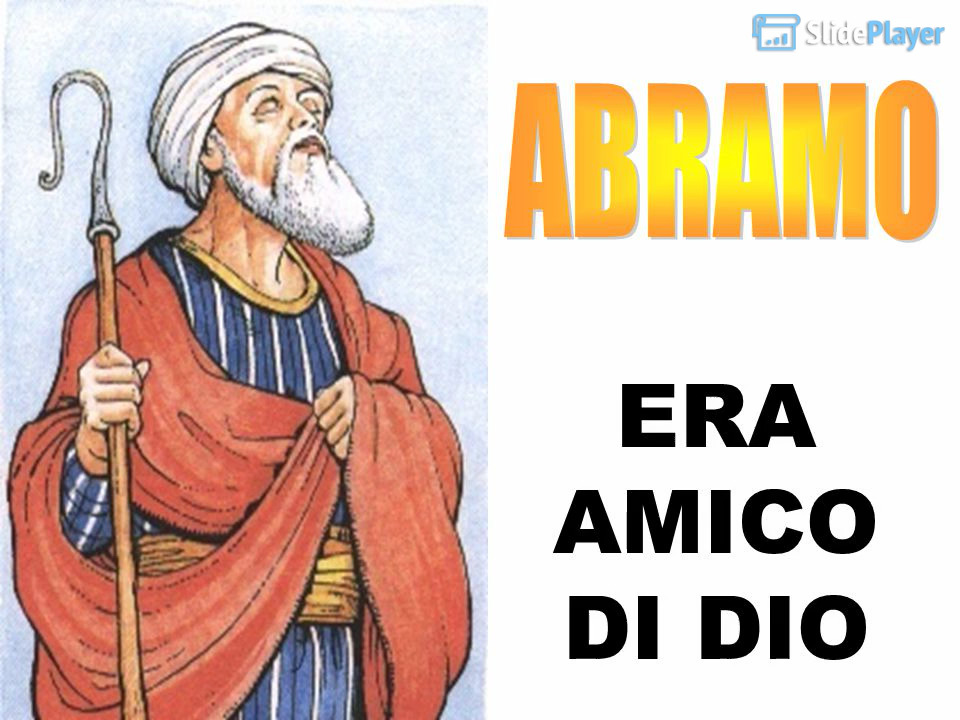 Dio chiama Abramo per nome e si propone come un Dio buono, come un amico e gli fa delle promesse, purchè Abramo si fidi di Lui.
Un giorno Dio gli parla e gli fa delle promesse: se abbandonerà la propria terra e si fiderà della sua Parola, Dio gli donerà una terra dove stabilirsi e dove la sua discendenza prospererà.
È il primo uomo chiamato da Dio.
ALTRE PERSONE CHE NOI CONOSCIAMO SONO STATE CHIAMATE DA DIO: come hanno risposto?
 Maria per diventare la mamma di Gesù
 Samuele: “parla il tuo servo ti ascolta”
 David: per diventare re degli ebrei
Dio chiama anche noi, anche noi siamo invitati ad ascoltarlo.
Perché siamo invitati ad ascoltare ciò che dio ci dice?
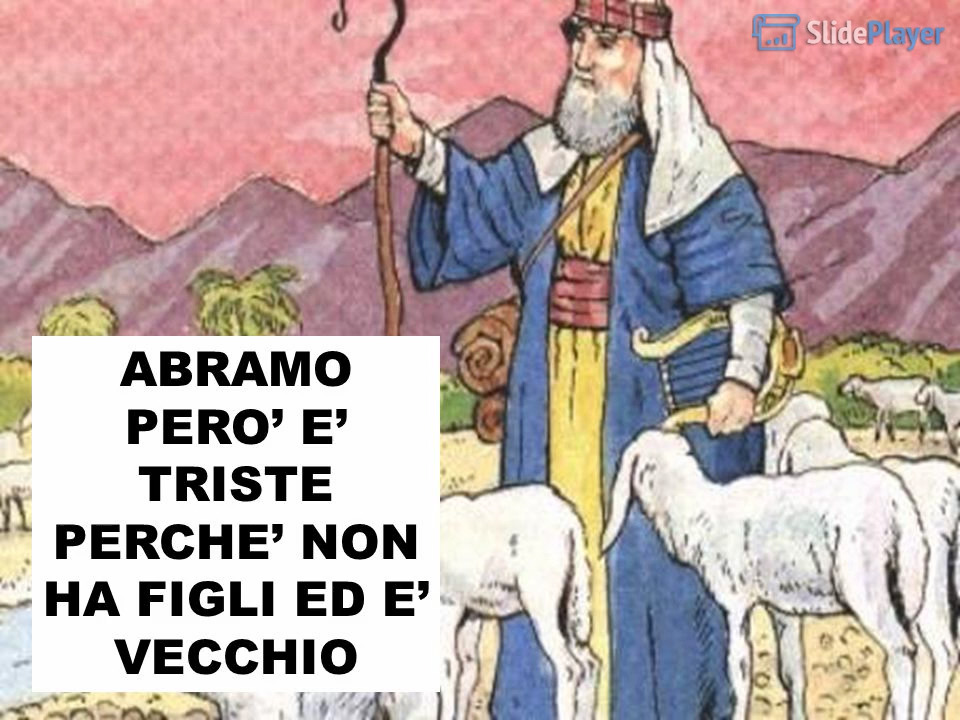 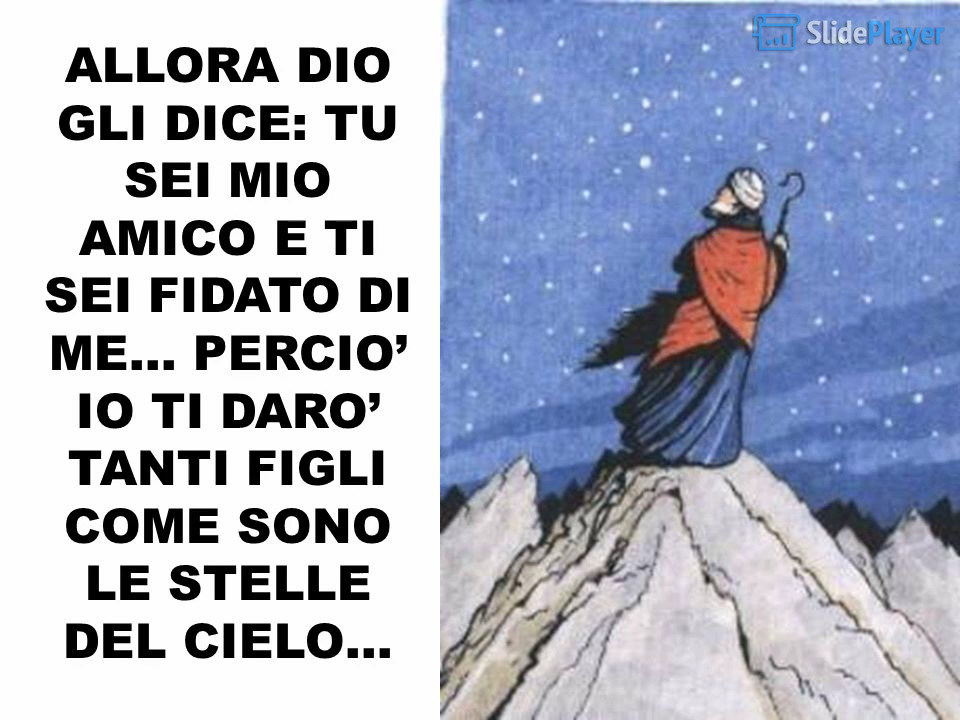 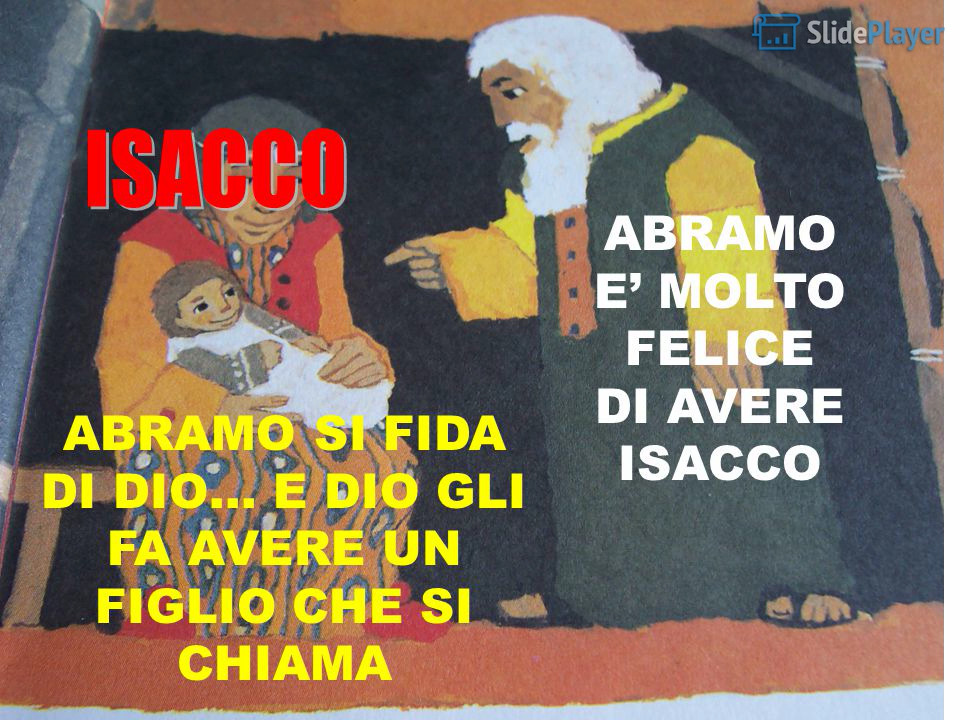 ISACCO è il figlio della promessa che Dio, come sempre, mantiene
Abramo è stato il primo uomo a fidarsi di Dio, deve essere per noi un esempio, perché anche nei momenti di difficoltà dobbiamo affidarci a Dio e fidarci di Lui.
Perché pensate che ci possiamo fidare di Lui?
SIGNORE, TU HAI CHIAMATO ABRAMO E GLI HAI PROMESSO CHE SAREBBE DIVENTATO IL PADRE DI UN POPOLO NUMEROSO. 
ABRAMO SI E' FIDATO DI TE E TU HAI REALIZZATO CIO' CHE GLI AVEVI PROMESSO. ANCHE A ME CHIEDI DI FIDARMI DI TE 
PERCHE' TU VUOI ESSERE MIO AMICO. ANCH'IO VOGLIO ESSERE TUO AMICO E VOGLIO FIDARMI DI TE. 
FAMMI CAPIRE CHE MI VUOI BENE E CHE SEI SEMPRE CON ME.
AIUTAMI AD ESSERTI FEDELE, A VOLERTI BENE E A VOLER BENE ALLE PERSONE CHE CAMMINANO CON ME